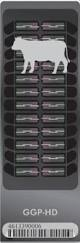 Using 90,113 single nucleotide polymorphisms in genomic evaluation of dairy cattle
Abstr. 539
To increase accuracy of genomic rankings
Genotype more animals
Increase number and informativeness  of SNP
Add traits
Improve evaluation methods
More SNP
Better tracking of QTL
Illumina BovineHD
777K, cost twice of 50K, only .4% gain in REL
GeneSeek Genomic Profiler-HD (GHD)
  76,999 SNP
28,376 (63%) of usable 50K SNP (37% missing)
48,491 BovineHD SNP added
Cost equivalent to 50K
GGP-HD SNP selection
Released December 2012
Selected for:
Greatest effects on Holstein net merit
High MAF
Reduced gaps between SNP
Parentage SNP
Imputation of microsatellite markers
76,867 unique nuclear SNP
13 mitochondrial SNP
SNP used in evaluation
GGP-HD had 74,770 usable and 2,229 not usable
Duplicates
Y chromosome  or Mitochondrial
Low call rate
Excess parent-progeny conflicts
MAF <1% for each of 4 breeds
50K chip had 45,188 usable SNP
LD, GGP, and GGP2 had 6,870 to 9,482 usable
91,170 usable on either GGP-HD or 50K
SNP (no.) in common among 91,170
Sources for imputation of new SNP
Imputation accuracy to 45K or 90K
Genomic evaluation
Cut off study 
Training set – August 2009 traditional evaluations
Validation Set – April 2013 daughter performance
Yield, Health, Calving and Type traits evaluated
SNP sets
45,188 SNP
90,113 SNP
Training and Validation sets (yield)
Holstein Gains in Reliability
Average 0.3% gain in reliability across 28 traits
Jersey and Brown Swiss Results
Conclusions
More markers with no increase in genotyping cost
Imputation less accurate to 90K than to 45K
Reliability increases for some traits, decrease in others
Processing times double for most operations (imputation, marker estimation, creating G matrix)
Future
With more GHD genotypes:
Improved imputation accuracy, particularly for breeds other than Holstein
Possible reduction in computing time by eliminating 50K-only SNP that do not contribute to accuracy
SNP that are genetic variants included in future chips